IGLESIAS 
DE CRISTO 
EN ESPAÑA
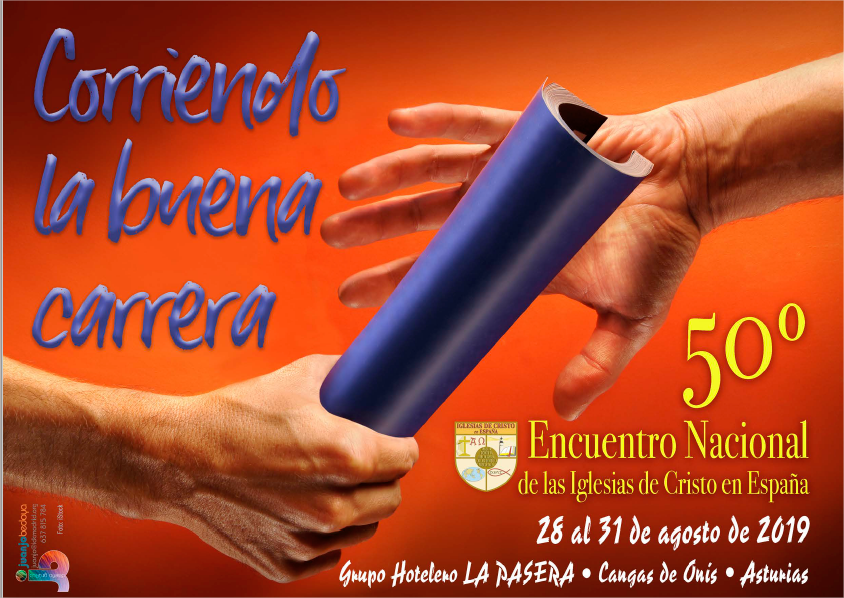 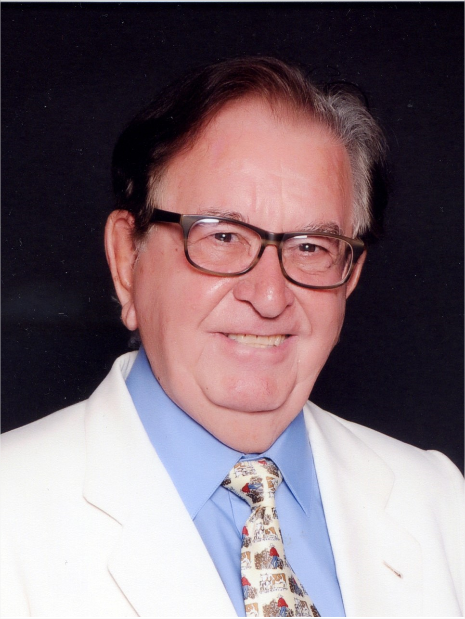 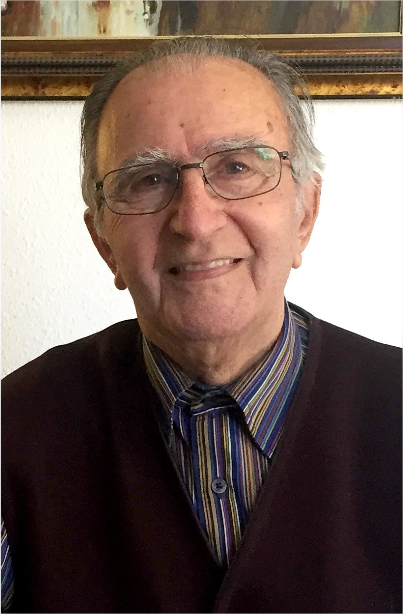 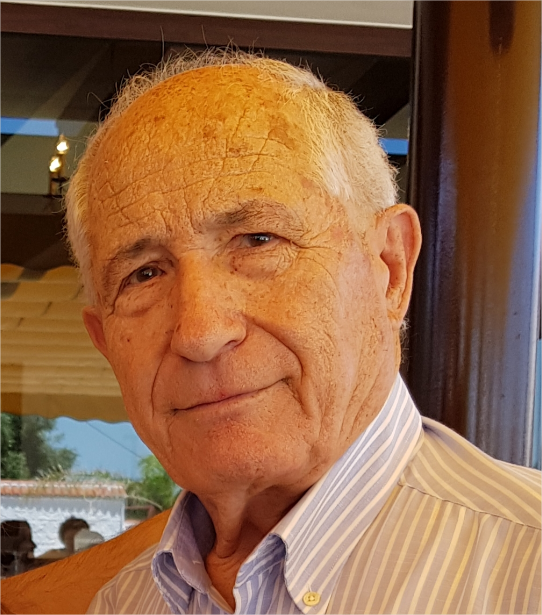 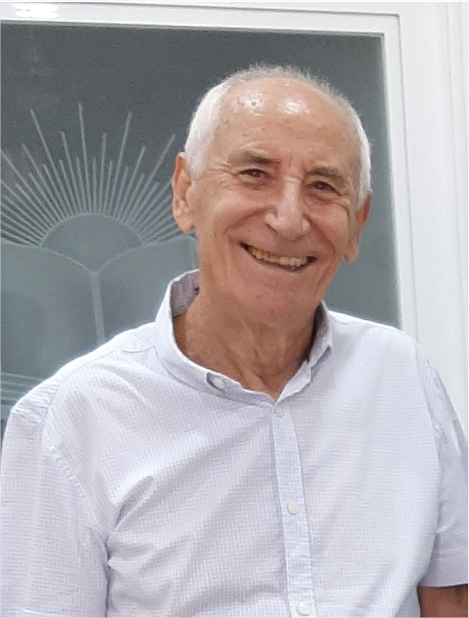 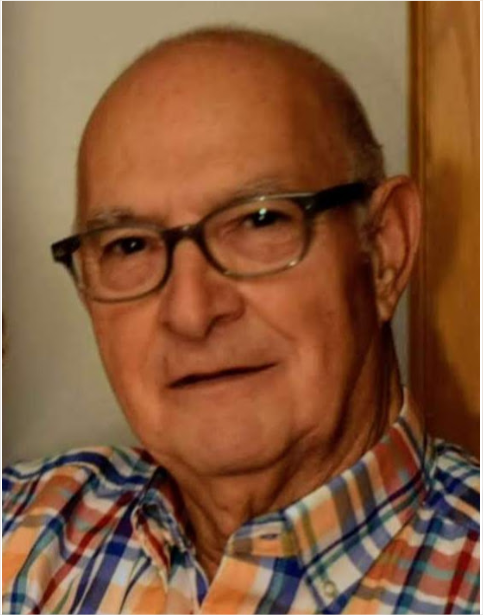 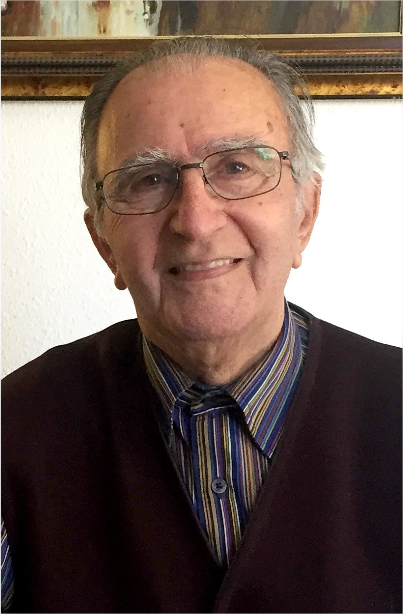 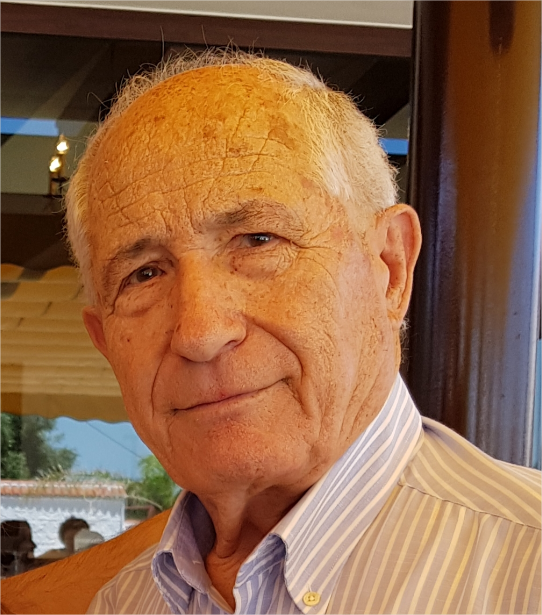 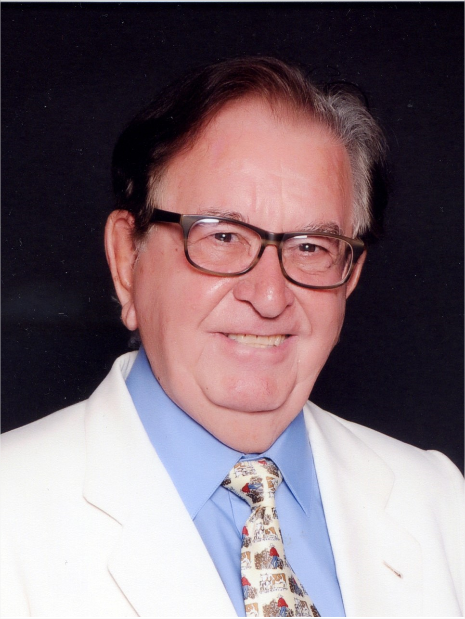 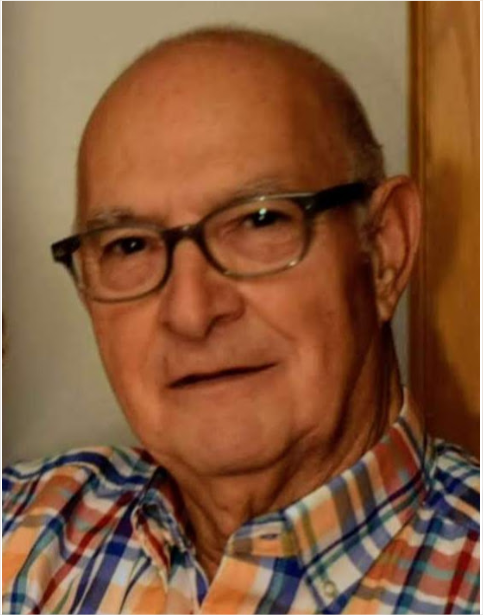 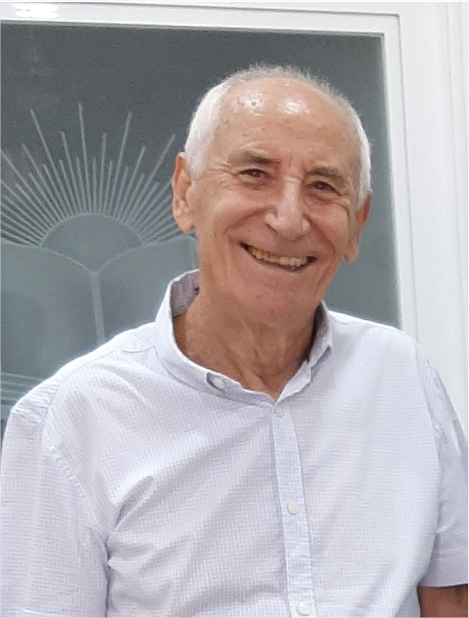 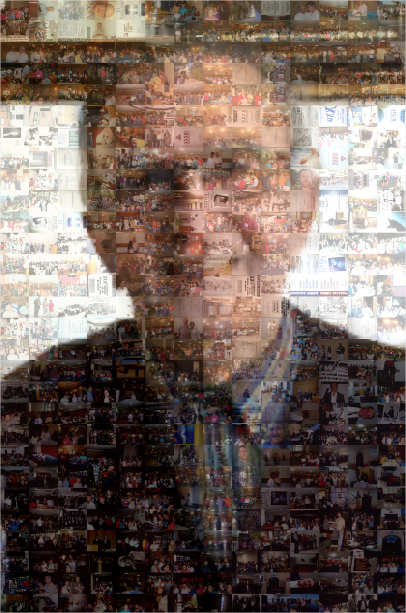 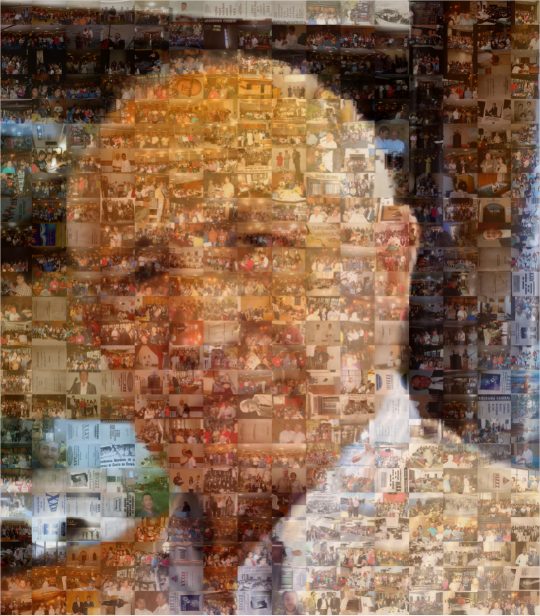 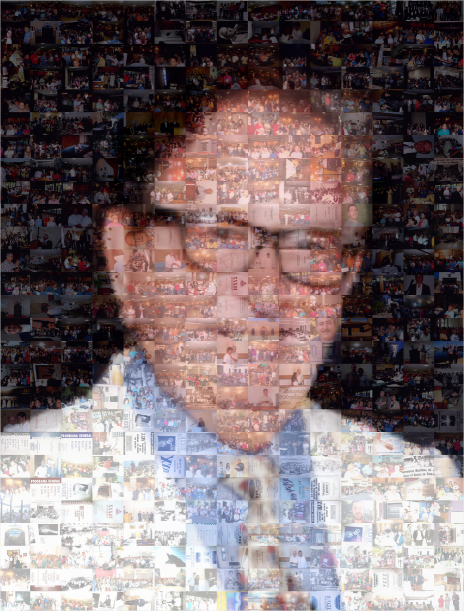 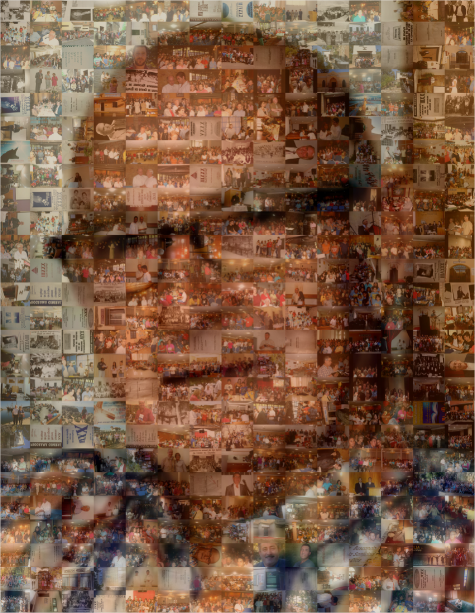 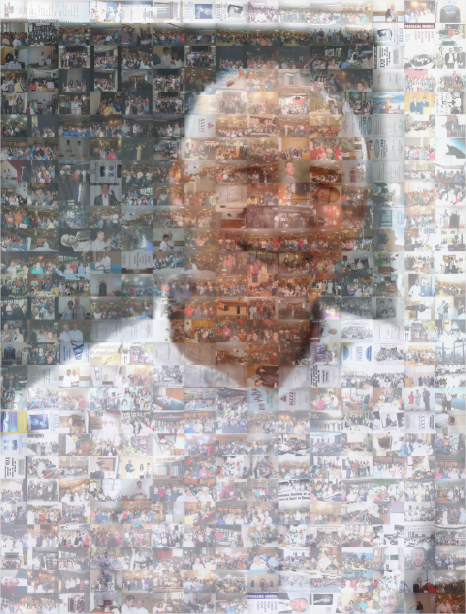 Con todo nuestro amor 
y gratitud. IDCE
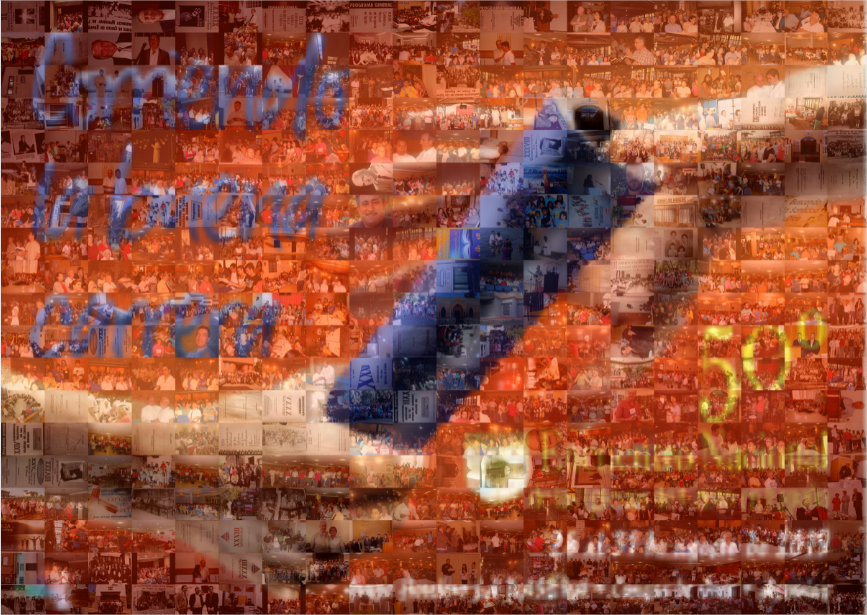